Electoral Area “C”
Proposed Zoning Bylaw Amendment
7762 Island Road
RDOS File No. C2022.016-ZONE

Public Information Meeting
December 7, 2022
Public Information Meeting
What is a Public Information Meeting:
It is informal:
no formal minutes will be taken but meeting is recorded;
comments for the RDOS Board to review at 1st/2nd reading should be submitted in writing (i.e. email, feedback form).
Staff and the applicant are available to answer questions;
we may not be able to answer all questions tonight but can follow-up (contact details will be needed).
Webex Instructions
Will take questions in turn;
To indicate you want to speak: 
Computer: click the “Participants” button at the bottom right corner of the screen, hover your mouse next to your name and click the “raise hand” button;
Phone: press *3 to “raise hand”;
You will be unmuted when it is your turn to speak; and
After you are done, click the “raise hand” button or *3 to take your hand down.
Application Status
Application Status:
Submitted Oct 19, 2022;
Agency Referrals (e.g., ALC, IHA, AFF, etc.) sent Oct 27, 2022;
Public Information Meeting on Dec 7, 2022;
Advisory Planning Commission meeting TBD;
RDOS Board consideration (i.e. 1st/2nd reading) Jan 5, 2023;
Public Hearing (dependent on 1st/2nd reading being approved).
Proposal Details
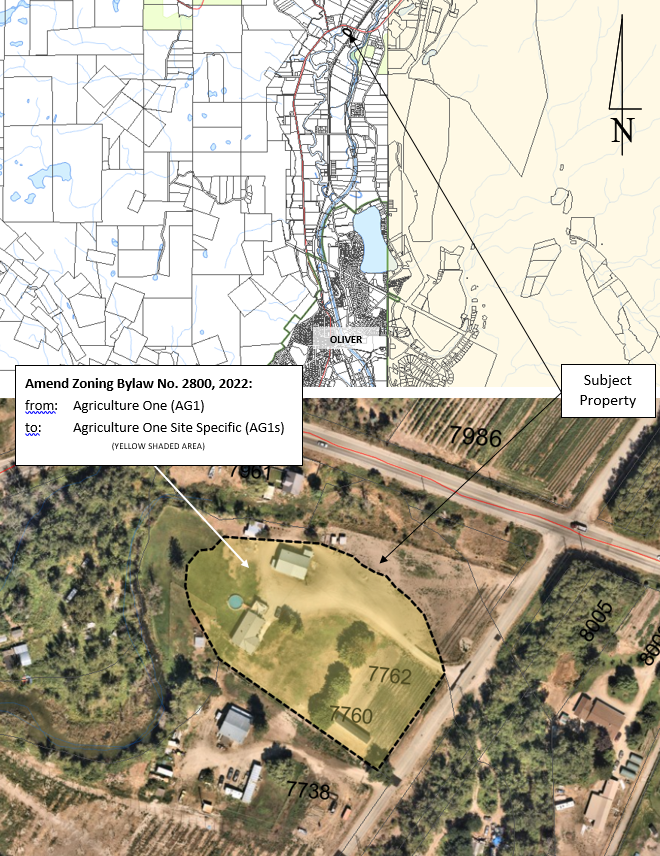 Location: 7762 Island Road
OCP: Agriculture
Zoning: Agriculture One (AG1)
ALR: Entirely within the ALR
Parcel Size: 1.04 ha
The subject property contains a single detached dwelling, a shop, and the subject mobile home.
Agriculture One (AG1) Zoning
Relevant Permitted Uses:
Accessory Dwelling, subject to Section 7.2
Accessory dwellings are only permitted on parcels of 1.0 ha or greater, if it is not connected to a community sewer system
A maximum of one principal dwelling unit and one accessory dwelling to a maximum floor area of 125 sq m if permitted on parcels less than 8.0 ha in size
An accessory dwelling is permitted in the form of a mobile home only on parcels 4.0 ha or greater
ALR Regulations
Despite the Regional District’s zoning provisions, the proposal must remain consistent with s. 34.3 of the Agricultural Land Reserve Use Regulation:
If the parcel is 40 ha or less, there will be:
One residence, the total floor area of which is 500 sq m or less, and
One residence, the total floor area of which is 90 sq m or less

The subject mobile home has a floor area of approximately 74.6 sq m
Proposal Details
Proposed Amendment: to amend the Okanagan Valley Zoning Bylaw No. 2800, 2022: 
From: Agriculture One (AG1) 
To: Agriculture One Site Specific (AG1s)
Purpose: to allow the applicant to retain a mobile home on the parcel, which is less than 4 ha in size.
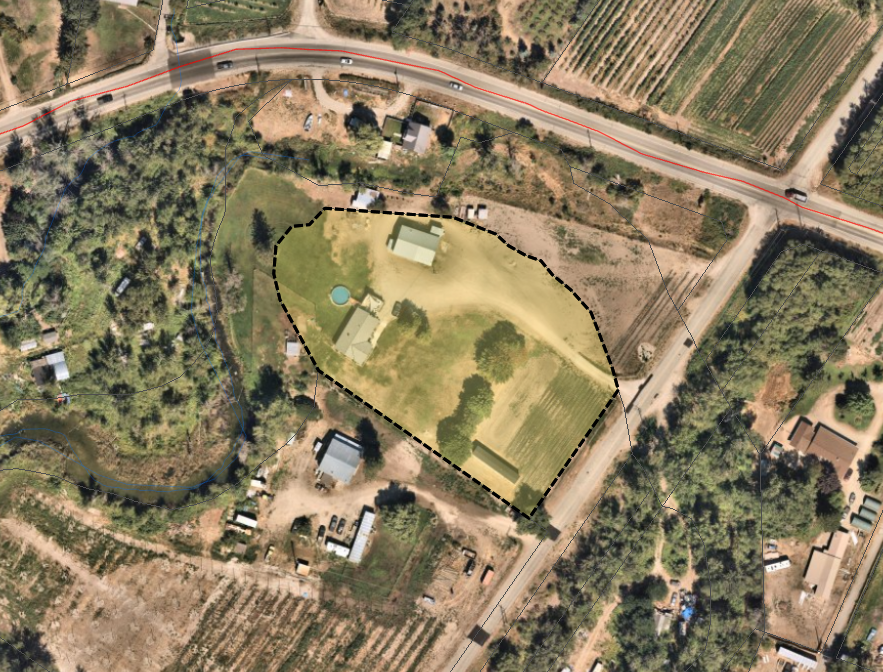 QUESTIONS?
If you do not get the chance to speak tonight, have more questions, or  would like to submit written comments, please contact me at:
sduong@rdos.bc.ca
(250)490-4384